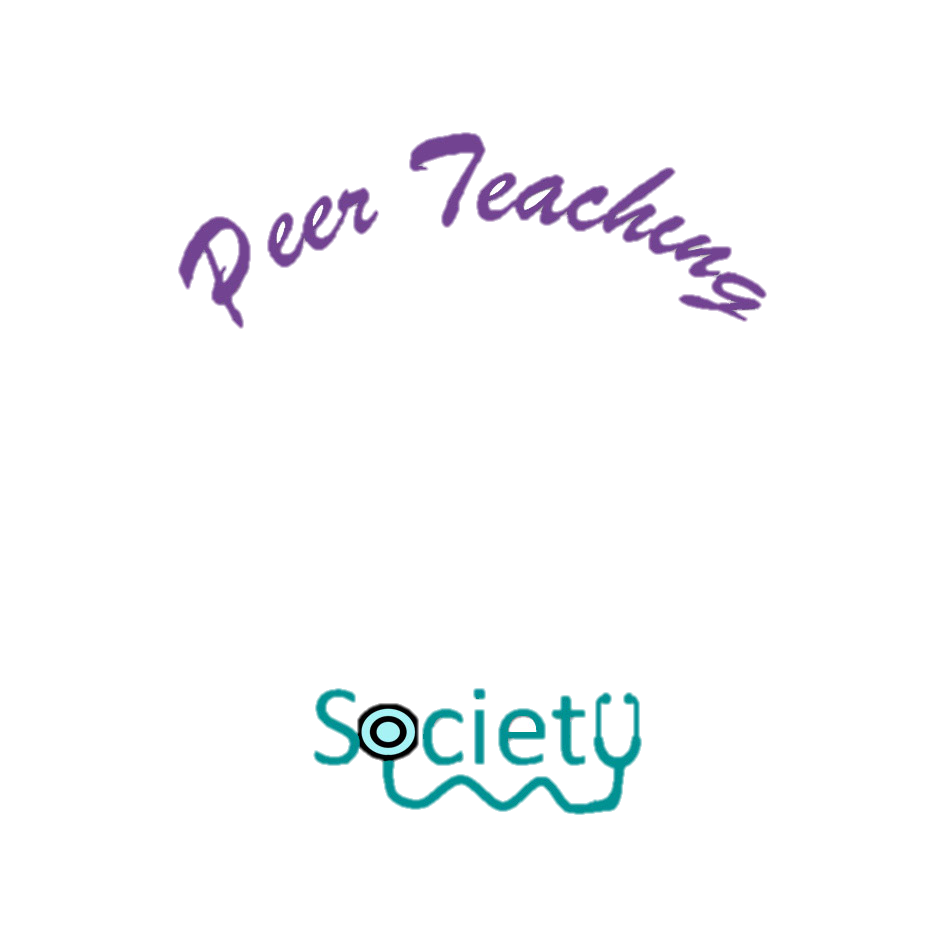 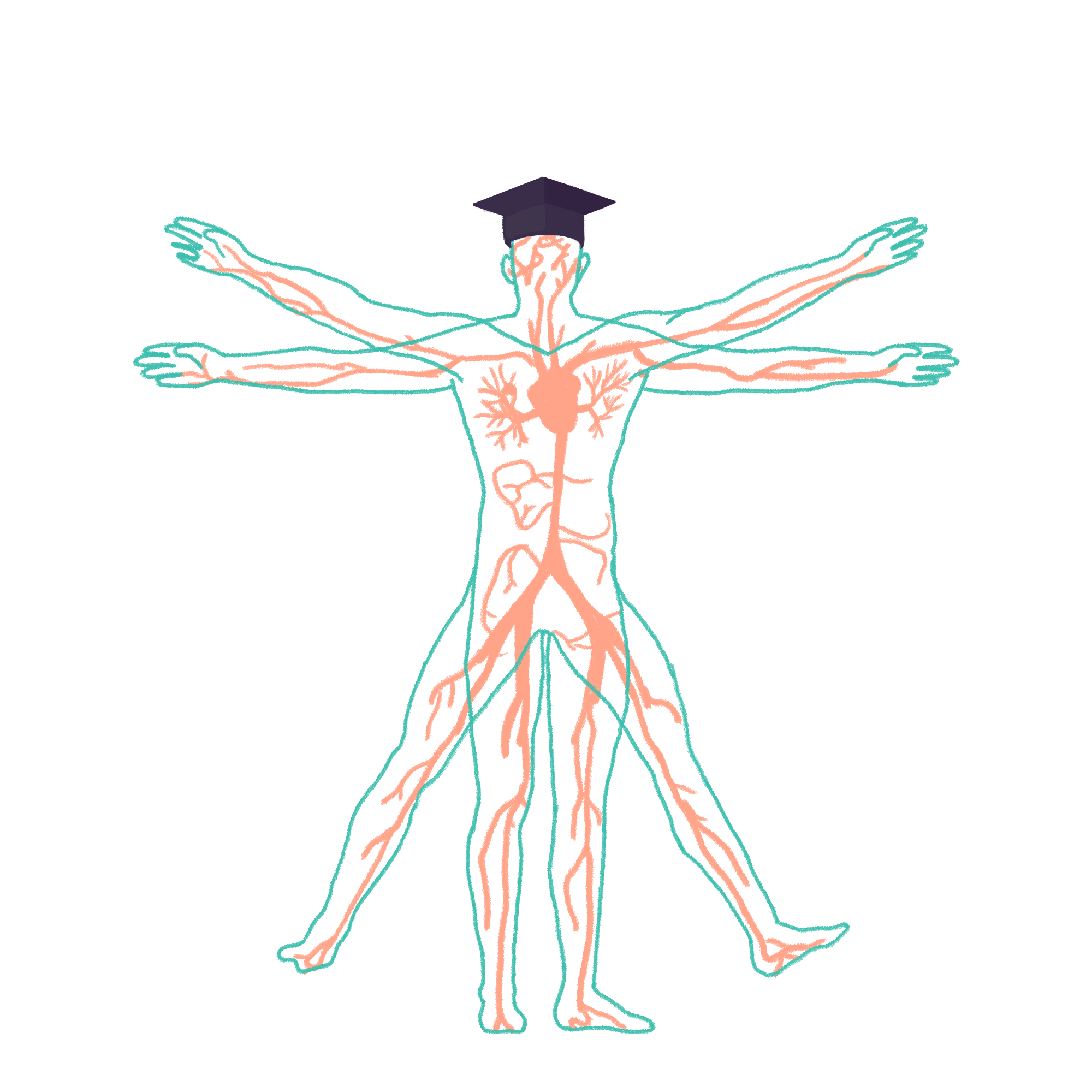 2022/2023
Cardio Examination
Phase 2B Revision Session

Holly Benn
Shefali Philip
12/07/22, 18:00
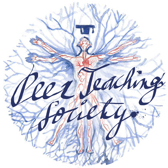 The Peer Teaching Society is not liable for false or misleading information…
Aims and Objectives
The steps of a cardio examination
How to examine each area involved
Identifiable signs associated with cardiac disease and what conditions cause them
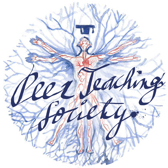 The Peer Teaching Society is not liable for false or misleading information…
Introduction
Wash hands
Introduce yourself → name and role 
Check the patient → name and DOB
Explain the the examination and gain consent 
Expose the patients chest and legs 
Ask if the patient is in any pain before starting 
Ensure bed is adjusted to 45 degrees
General inspection
Bedside 
equipment 
mobility aids
multiple pillows
medications
Patient 
cyanosis 
pallor 
malar flush 
oedema 
scars
sweating, distress?
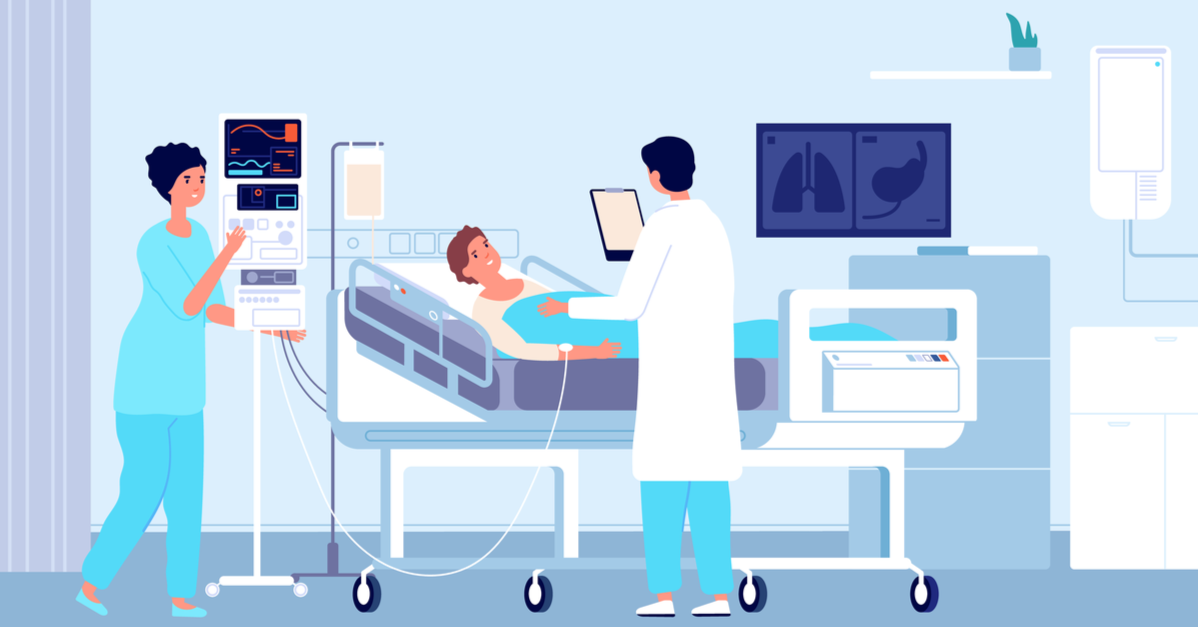 [Speaker Notes: equipment - O2, ECG, catheter, IV
multiple pillows - potentially HF 
cyanosis - poor circulation, inadequate O2
pallor - anaemia, haemorrhage, chronic disease, poor perfusion 
malar flush - mitral stenosis
oedema - heart failure (peripheral is RHF, pulmonary is LHF)]
Hands
Ensure patients arms up to their elbows are exposed 
Look - hold out hands, both sides 
Colour → pallor, cyanosis, tar staining
Signs of disease → xanthomata, arachnodactyly, clubbing, splinter haemorrhages, janeway lesions, Oslers nodes
Feel 
temperature
capillary refill 
hold for 5s, should pink up                                                                          within 2s 
radial pulse and HR
Radio-radial delay
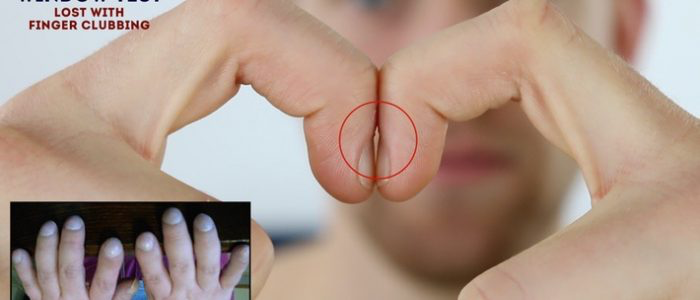 Image: Geeky Medics
[Speaker Notes: tar staining - smoker
xanthomata - raised yellow cholesterol spots - palms/tendons/elbows - hypercholesterolemia 
arachnodactyly - spider fingers - feature of marfan syndrome - associated with valve prolapse and aortic dissection
clubbing - rounded nails - congenital cyanotic heart disease, infective endocarditis, atrial myxoma
assess by placing backs of nails together, a gap will be seen between the nails 
splinter haemorrhage - local trauma, IE, sepsis, vasculitis, psoriatic nail disease
janeway lesions and oslers nodes- infective endocarditis
cool and clammy hands - potential acute coronary syndrome 
radio-radial delay - caused by subclavian artery stenosis, aortic dissection, aortic coarctation]
Image: wikipedia
Image: medicinenet
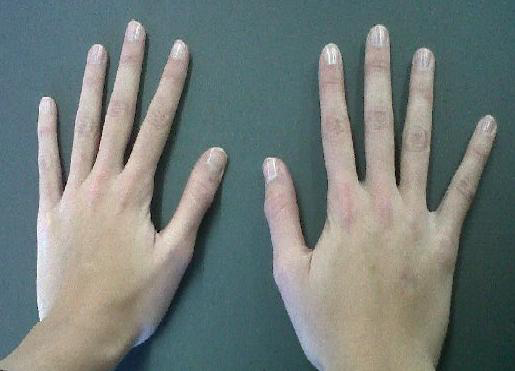 B
image: best practice BMJ
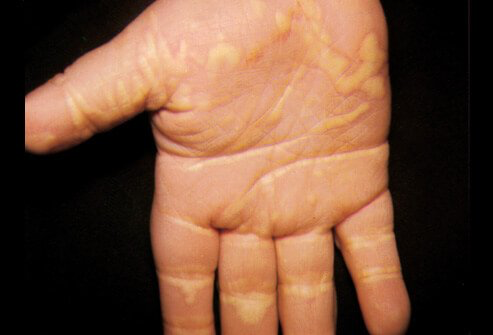 A
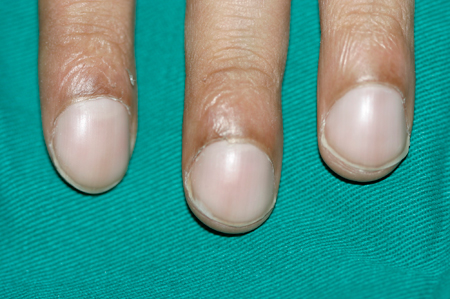 C
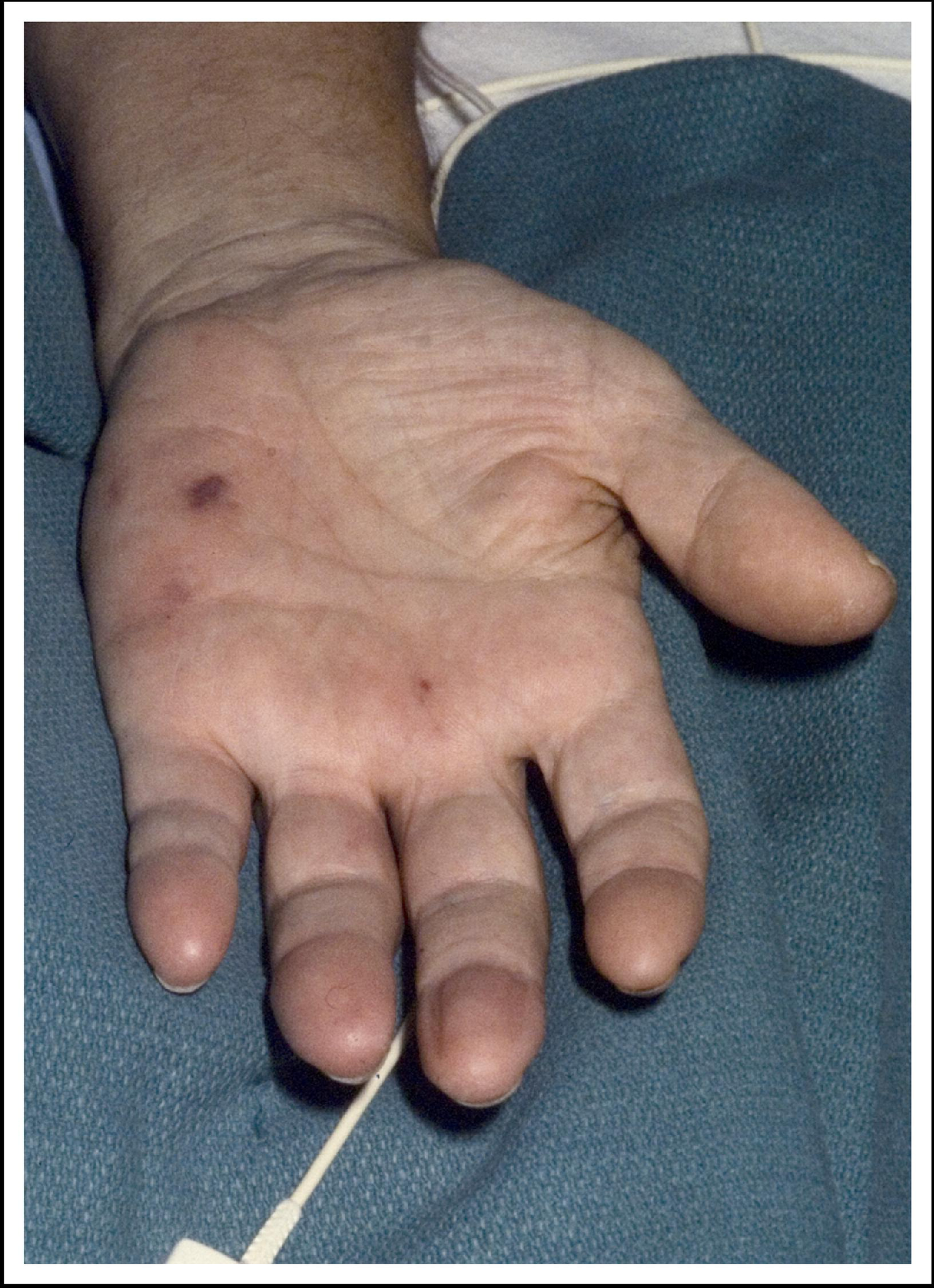 E
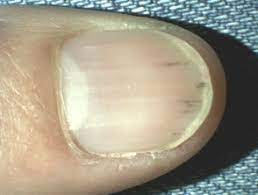 D
Image: MEDizzy
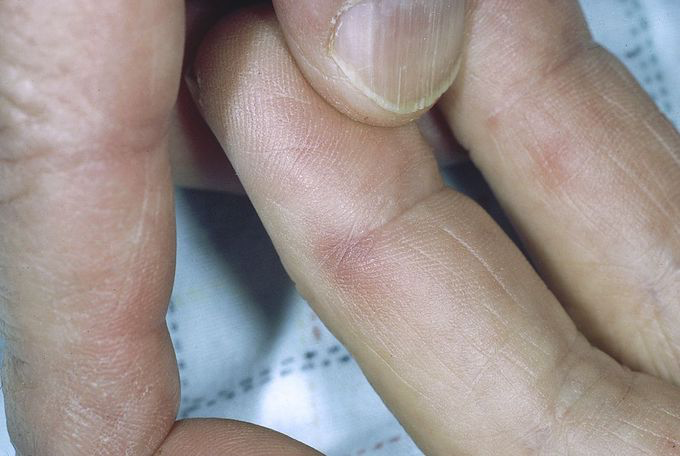 F
Images: Dermnetnz
Image: amjmed
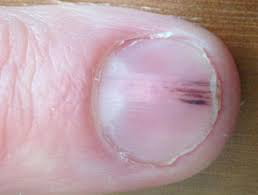 [Speaker Notes: A - xanthomata 
B - spider fingers, arachnodactyly
C - clubbing 
D - splinter haemorrhage 
E - janeway lesion
F - oslers node]
Pulses
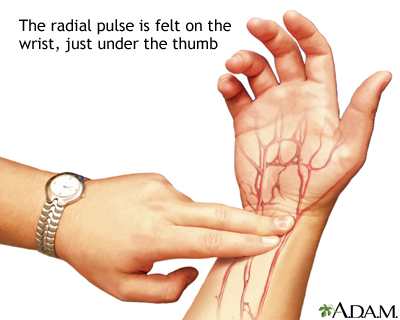 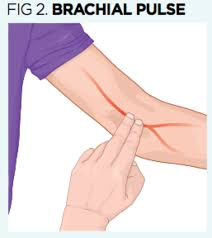 Assessing rate, rhythm and character 
Radial 
assess for collapsing pulse 
Brachial 
slow rising 
bounding 
thready 
carotid - auscultate before palpating 
presence of bruit 
ask the patient to hold their breath
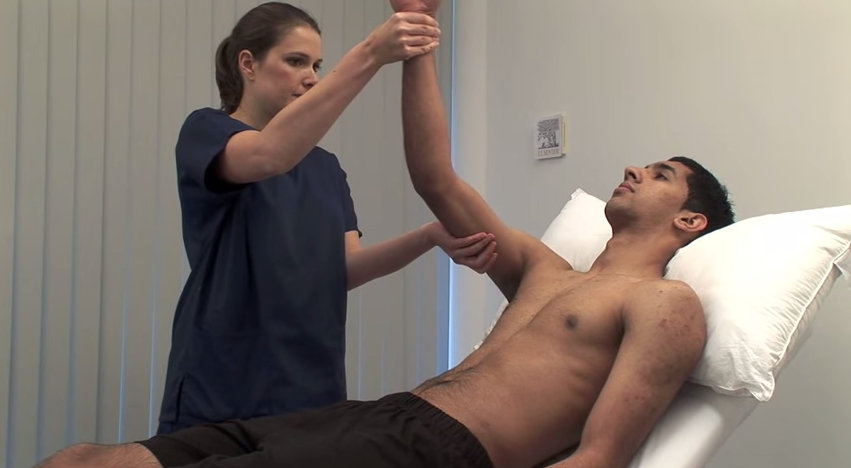 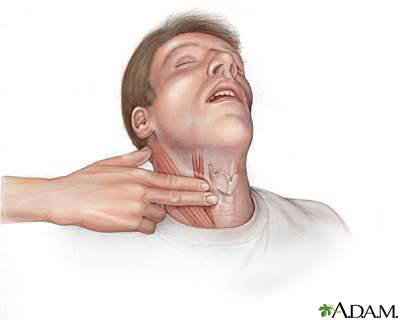 Image Sources:
Medline plus
emap
Geeky medics
mount sinai
[Speaker Notes: causes of collapsing pulse - pregnancy, fever, cardiac lesions (aortic regurg, patent ductus arteriosus), high output state (anaemia, AV fistula, thyrotoxicosis)
slow rising - aortic stenosis 
bounding - aortic regurg, CO2 retention
thready - hypovolaemia such as sepsis]
Blood pressure
Should be done in both arms, lying and standing 
looking for 
hypertension >140/90
hypotension <90/60
narrow pulse pressure <25mmHg difference between systolic and diastolic
wide pulse pressure >100mmHg difference between systolic and diastolic 
Difference between arms 
postural/orthostatic hypotension - difference of 20mmHg between systolic readings when sitting and standing 
This is something you do not typically carry out in the OSCE but you should state you would do this
[Speaker Notes: difference between arms suggests aortic dissection]
Jugular Venous Pressure
position patient lying at 45 degrees and turn the head slightly to the left
inspect the neck for JVP - located between the medial clavicle and earlobe, under the medial aspect of sternocleidomastoid 
Has a double wave form pulse
‘Measure vertical distance                                                                                          between sternal angle                                                                                      and top of pulsation                                                                                                 point of IJV’ 
Check for low JVP with                                                                                  hepatojugular reflux -                                                                                         press on the patients liver 

JVP is normally only 
visible when disease is present
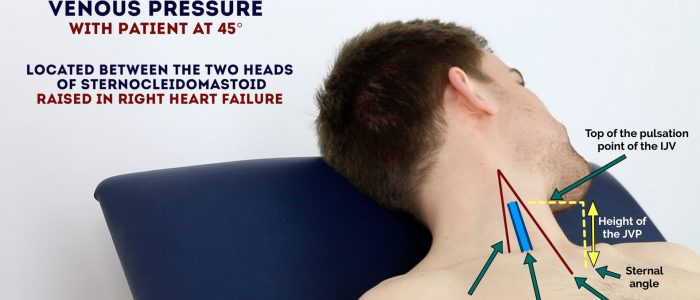 Image: Geeky medics
[Speaker Notes: raised in - RHF, pulmonary hypertension from LHF, tricuspid valve regurg (IE or rheumatic heart disease), constrictive pericarditis]
Face
Eyes
conjunctival pallor - ask patient to pull down lower eyelid
corneal arcus 
xanthelasma 
kayser fleischer rings
Mouth - ask patient to say ‘ahh’ and then stick                                                         out their tongue/raise it to the roof of their                                        mouth 
central cyanosis 
angular stomatitis 
high arch palate 
dental hygiene 
Face
Malar flush
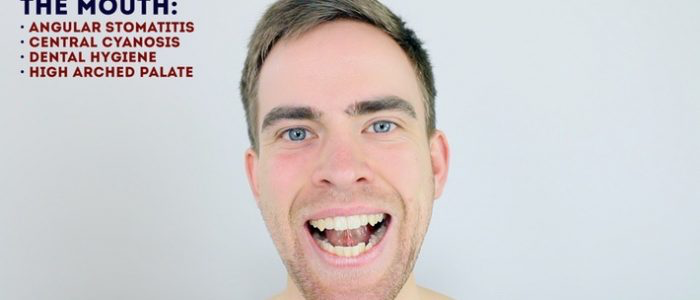 Image: Geeky Medics
[Speaker Notes: conjunctival pallor - anaemia 
corneal arcus, xanthelasma - hypercholestrolaemia 
kayser fleischer - wilsons disease
central cyanosis - hypoxaemia (R→L shunt)
angular stomatitis - anaemia iron deficiency 
high arch palate - marfans 
dental hygiene - risk of IE
malar flush - mitral stenosis]
Image: Grep med
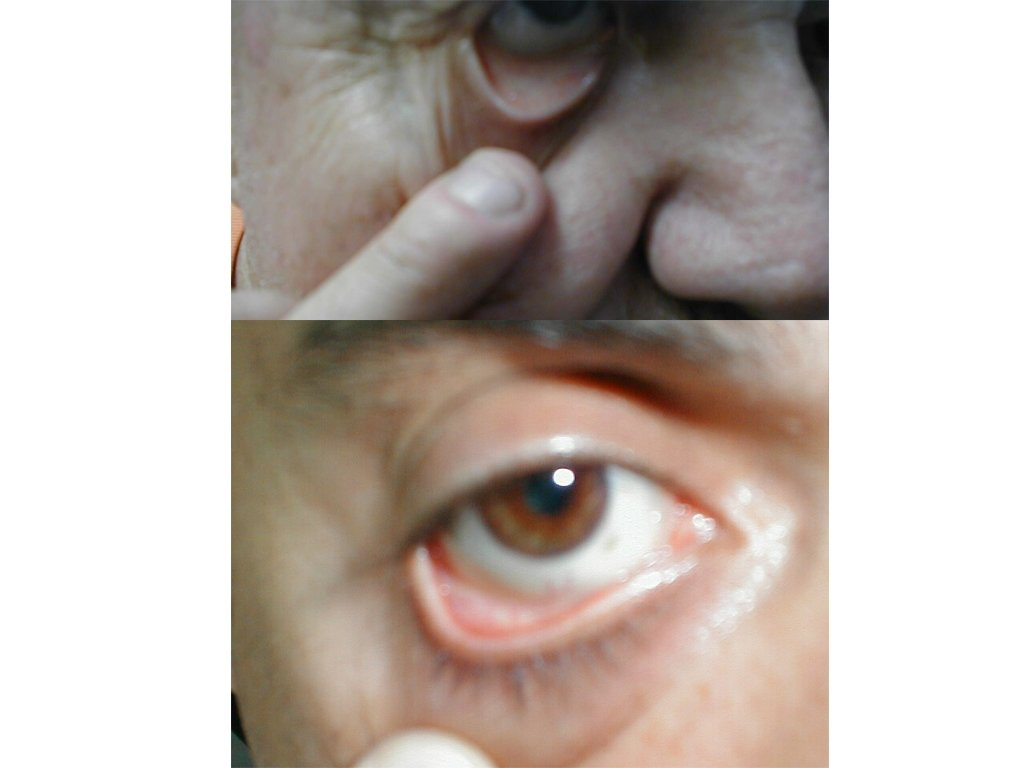 D
image: wikipedia
B
Image: eyerounds
C
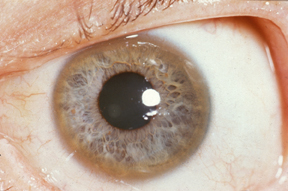 A
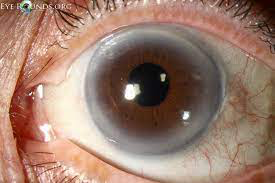 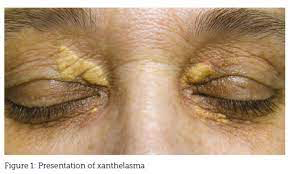 Image: aesthetics journal
H
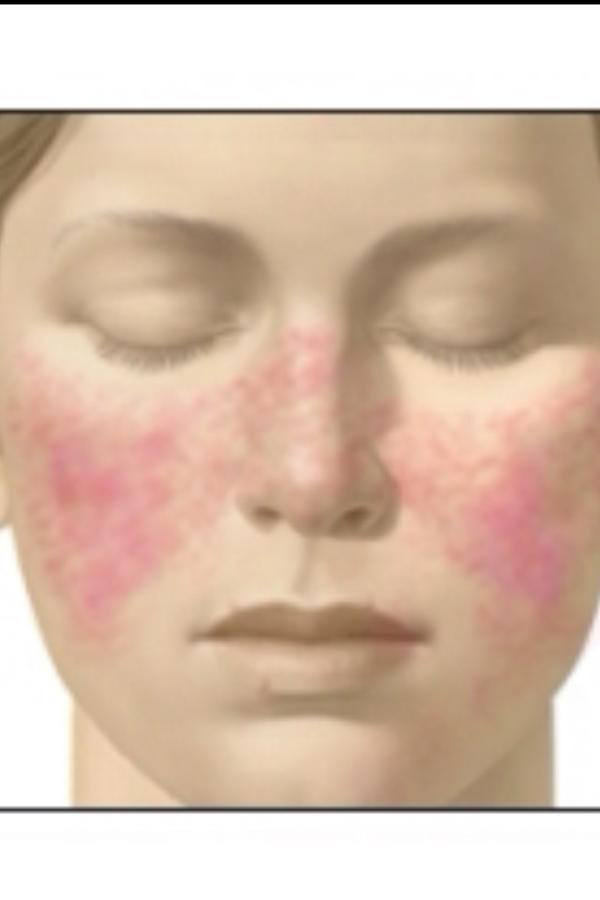 Image: sciencephoto
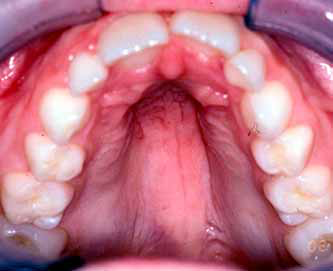 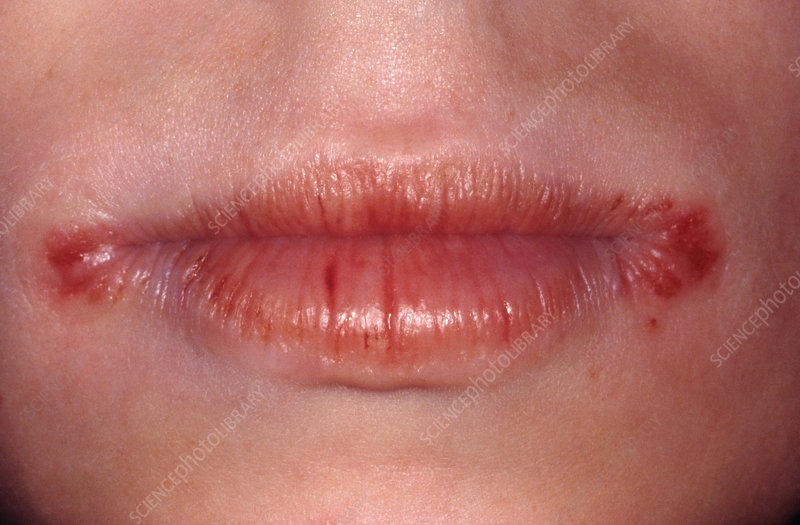 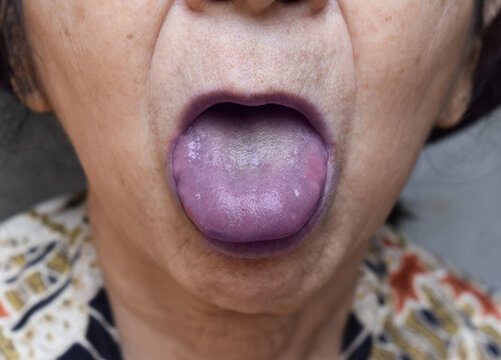 F
Image: elementsofmorphology
G
E
Image: Adobe stock
Image: Twitter
[Speaker Notes: A - conjunctival pallor
B - corneal arcus 
C - xanthelasma 
D - kayser fleischer
E - central cyanosis 
F - angular stomatitis (also called chelitis)
G - high arched pallet
H - malar flush]
Chest Examination
Closely inspect the chest 
Make sure to inspect the chest anteriorly and the axilla for:
Scars suggestive of previous surgery 
Chest deformities : Pectus excavatum and pectus carinatum 
Visible pulsations
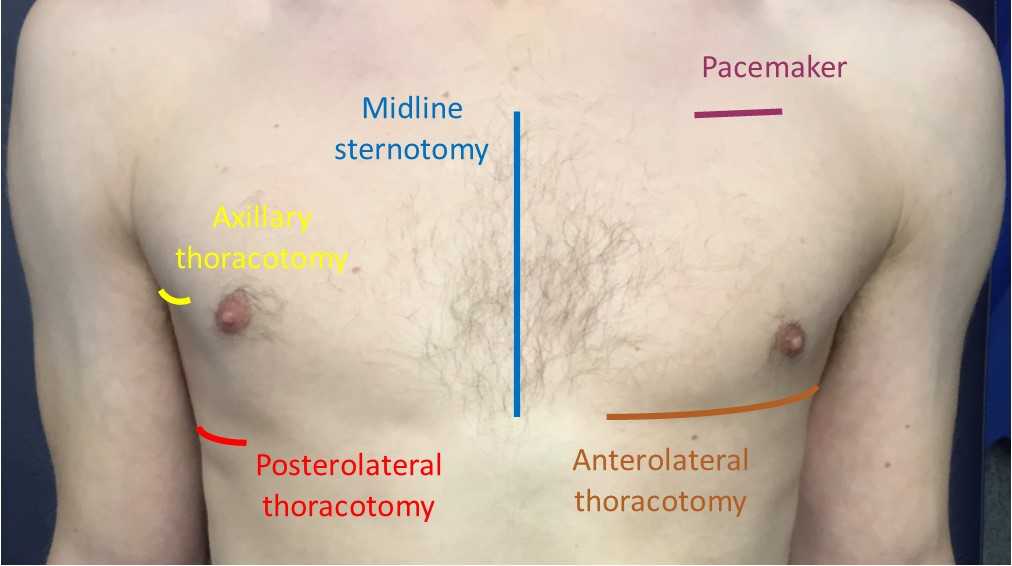 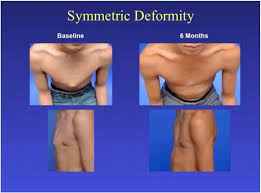 [Speaker Notes: Median sternotomy scar: located in the midline of the thorax. This surgical approach is used for cardiac valve replacement and coronary artery bypass grafts (CABG).
Anterolateral thoracotomy scar: located between the lateral border of the sternum and the mid-axillary line at the 4th or 5th intercostal space. This surgical approach is used for minimally invasive cardiac valve surgery.
Infraclavicular scar: located in the infraclavicular region (on either side). This surgical approach is used for pacemaker insertion.
Axillary thoracotomy scar: Usually located at the 5th intercostal space in the anterior axillary line. Commonly due to a previous chest drain. (This is best assessed when inspecting the back).
Left mid-axillary scar: this surgical approach is used for the insertion of a subcutaneous implantable cardioverter-defibrillator (ICD).
Posterolateral thoracotomy scar: Usually located at the lateral and posterior intercostal space inferior to the tip of the scapula. Commonly due to a lobectomy or pneumonectomy. (This is best assessed when inspecting the back).
Posterolateral thoracotomy scar: Usually located at the lateral and posterior intercostal space inferior to the tip of the scapula. Commonly due to a lobectomy or pneumonectomy. (This is best assessed when inspecting the back).]
Palpation
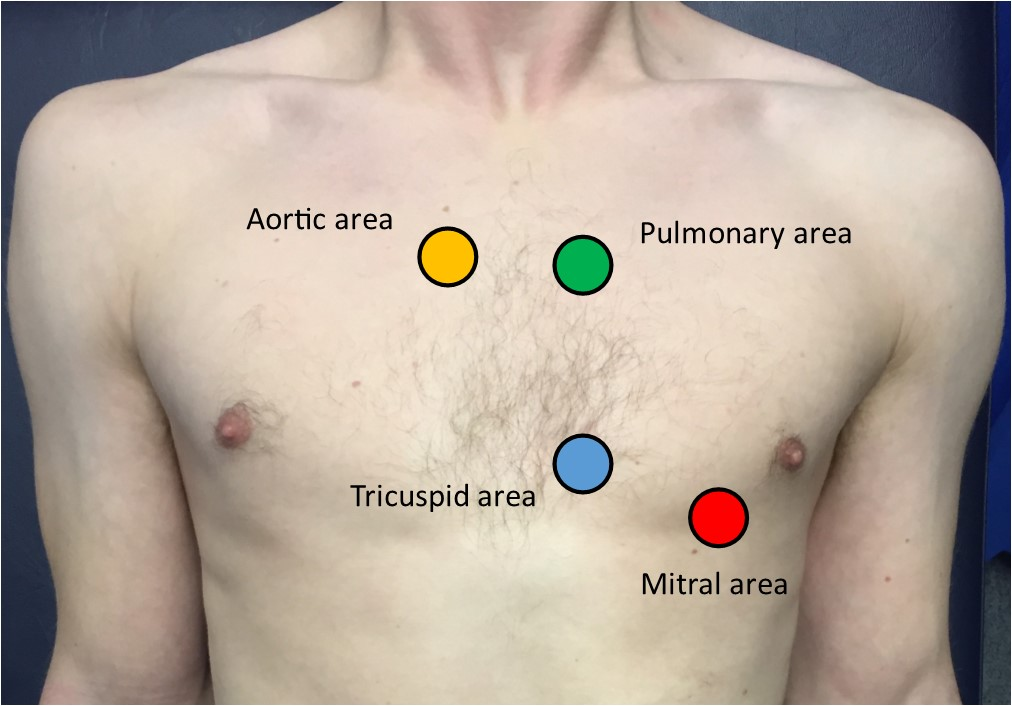 1.. Apex Beat -> LHS 4th/5th ICS midclavicular line 
2. Palpate 4 areas of the heart 
Heaves 
Thrills
NEXT : Before you start listening make sure the stethoscope is the right way. Tap the diaphragm before you use it 
BELL VS DIAPHRAGM
Bell = more effective at detecting  low frequency sounds = mitral stenosis 
Diaphragm = more effect at detecting high frequency sound = aortic stenosis , aortic regurg and mitral regurg
[Speaker Notes: A displaced apex beat could be a result of ventricular hypertrophy.
HEaves = precordial impulse that can be palpated -> use heel of your hand 
Thrill = palpable murmer/ vibration caused by turbulent blood flow through a heart valve  = use flat of your fingers]
Auscultation of the Anterior Chest
1st: PALPATE THE CAROTID TO DETERMINE THE FIRST HEART SOUND AND CONTINUE TO FEEL IT DURING THIS
Listen to all 4 heart areas - with the diaphragm and bell 
Aortic valve: 2nd intercostal space at the right sternal edge.
Pulmonary valve: 2nd intercostal space at the left sternal edge.
Tricuspid valve: 4th or 5th intercostal space at the lower left sternal edge.
Mitral valve: 5th intercostal space in the midclavicular line
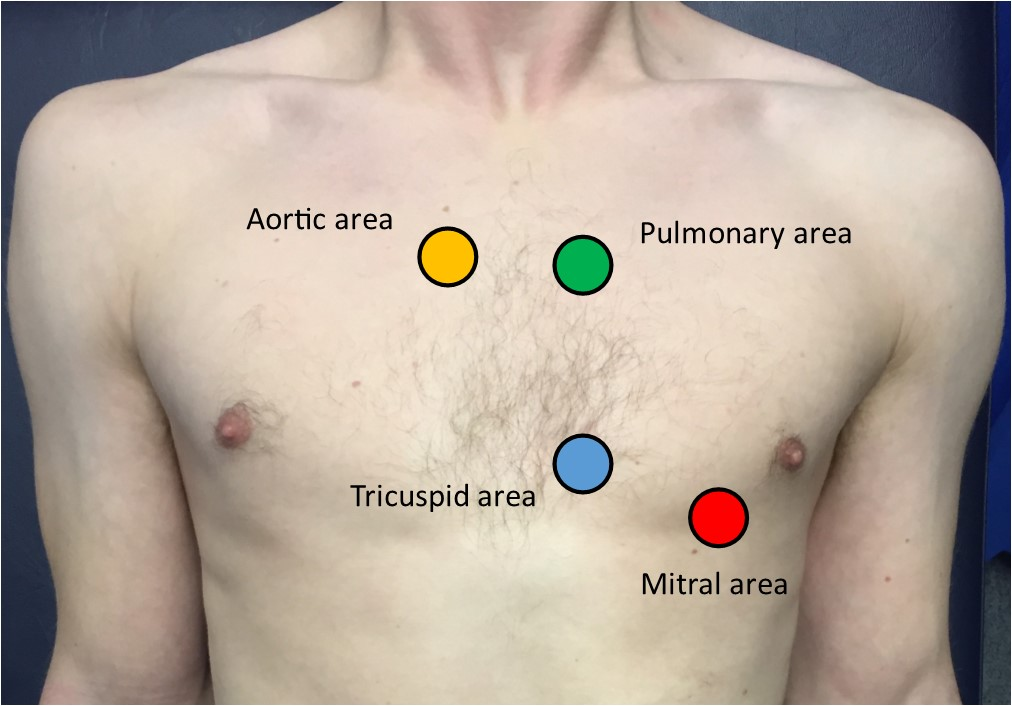 [Speaker Notes: Be sure to palpate the carotid pulse whilst doing so in order to time any audible murmurs

In the osce you get a mark for feeling the carotid while listening to the heart valves as its how you figure out if its systolic  or  diastolic]
Murmurs
Aortic Regurgitation 

Mitral Regurgitation 

Aortic Stenosis 

Mitral Stenosis
Low pitched rumbling mid-diastolic murmur , S1 snap 

Ejection systolic murmur, radiates to the carotid. Slow rising pulse and narrow PP 

Pansystolic murmur , radiating to the axilla 

Decrescendo early diastolic murmur, austin flint murmur , collapsing pulse , wide PP
[Speaker Notes: Aortic Regurgitation = 6 mins 3 = Number 4 
Austin Flint murmur: a low pitched rumbling mid-diastolic murmur heard best at the apex. This is caused by the regurgitated blood through the aortic valve mixing with blood from the left atrium, during atrial contraction
Mitral Regurgitation = 4 mins 30  = number 3 = heard loudest on exp when lying on left 
Aortic Stenosis = 5 mins 12 = Number 2 -> heard loudest on expiration when patient sits forward
Mitral Stenosis = 3mins 50 
Loudest at apex]
Accentuation Maneuvers
Mitral valve  -> Roll patient on their LEFT  and listen DURING EXPIRATION over the valve area 
M.Regurgitation - USE THE DIAPHRAGM : start at the valve area and listen,  then move to the axilla to identify radiation of the murmur 
M. Stenosis - USE THE BELL : Listen to the valve area 

Aortic Valve - USING THE DIAPHRAGM 
Aortic stenosis -> Auscultate the carotid arteries whilst the patient HOLDS THEIR BREATH  = listening for radiation 
Aortic regurg -> SIT  PATIENT FORWARD and Auscultate the aortic area DURING EXPIRATION 


IT'S IMPORTANT l that you only auscultate whilst palpating for the carotid pulse. This way you can easily determine if a murmur is systolic (in time with the pulse), or diastolic (immediately after the pulse).
[Speaker Notes: A mid-diastolic murmur due to mitral stenosis can be accentuated by asking the patient to lie down on their left side. Auscultate over the mitral area using the bell of the stethoscope. 
A pansystolic murmur due to mitral regurgitation may radiate to the axilla. Therefore, whilst the patient is still lying down, auscultate the axilla using the diaphragm once again.
An early diastolic murmur due to aortic regurgitation can be accentuated by asking the patient to sit up straight. Auscultate just left of the sternal edge, rather than in the aortic area.
An ejection systolic murmur due to aortic stenosis may radiate as high as the carotid arteries. Therefore, with the patient already sat up, finish by auscultating the carotid arteries.]
Posterior Chest and Back
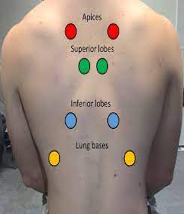 Inspect the back when patient sits forwards -> scars and deformities 
Auscultate the lung fields 
Inspect and palpate Sacrum for sacral oedema
[Speaker Notes: COarse crackles -> Pulm oedema -> LV failure 

Absent air entry / stony sullness = pleural effusion = LV failure 

Pitting oedema -> HF]
Peripheries
Inspect and palpate the patients ankles -> pitting oedema 
Inspect legs for evidence of saphenous vein harvesting
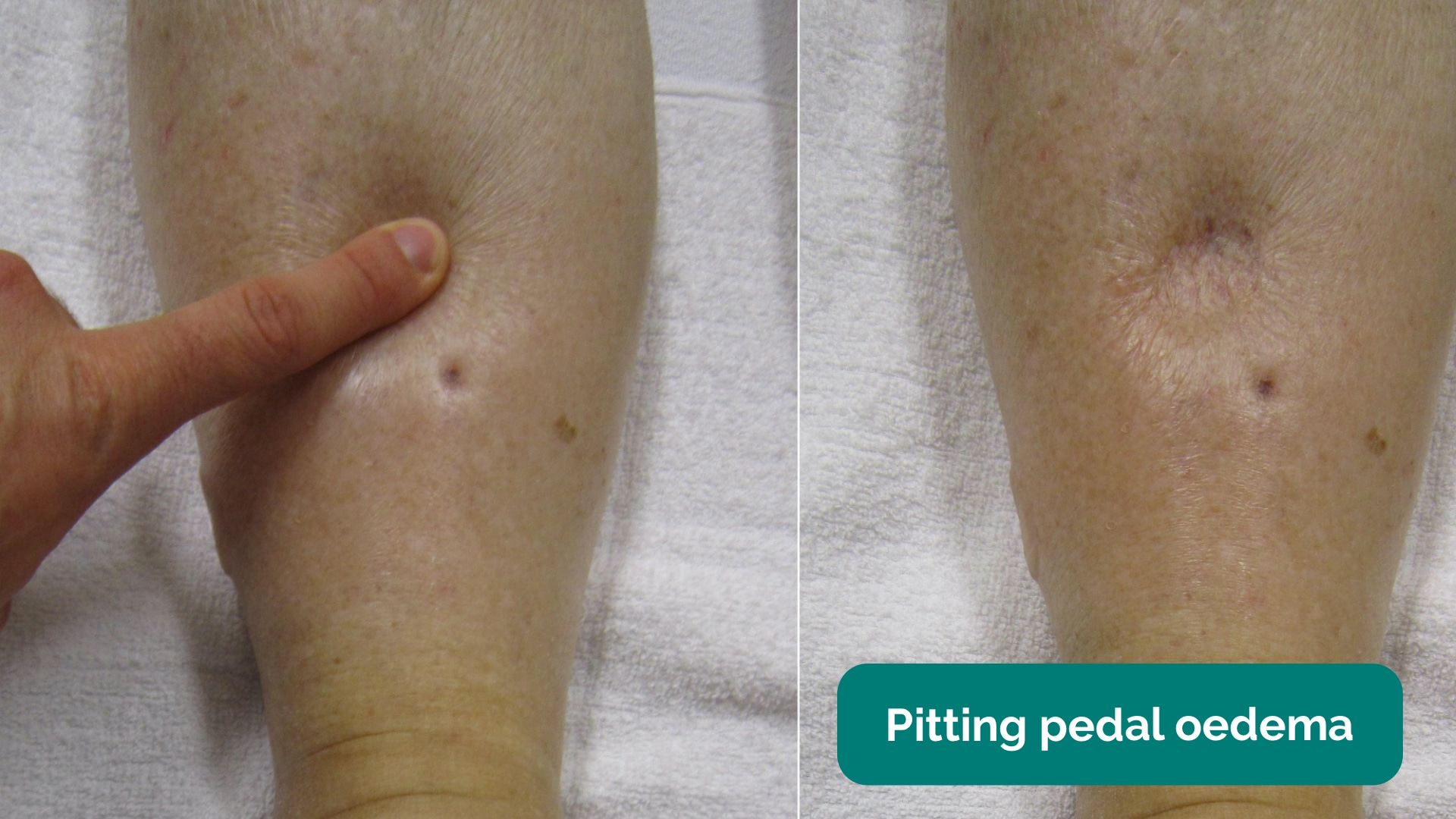 [Speaker Notes: pitting oedema = RV HF 

sapheous vein  -> CAMG]
Extra Test to suggest
Suggest further assessments that yu would do at the end to the examiner -> this scores you points in the OSCE 
Measure BP 
ECG
Urine dipstick 
Perform fundoscopy 
DO a peripheral vascular exam
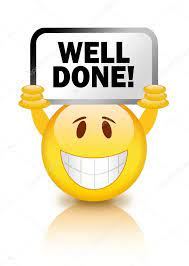 [Speaker Notes: BP -> HTN / discrepancies 
PVE -> PVD 
ECG -> arrhythmias 
Urine -> protienuria / haematuria 
Fundoscopy -> malignant HTN , papilloedmea]
Finish and present
Example summary TAKEN FROM GEEKY MEDICS 
“Today I examined Mrs Smith, a 64-year-old female. On general inspection, the patient appeared comfortable at rest and there were no objects or medical equipment around the bed of relevance.”
“The hands had no peripheral stigmata of cardiovascular disease and were symmetrically warm, with a normal capillary refill time.”
“The pulse was regular and there was no radio-radial delay. On auscultation of the carotid arteries, there was no evidence of carotid bruits and on palpation, the carotid pulse had normal volume and character.”
“On inspection of the face, there were no stigmata of cardiovascular disease noted in the eyes or mouth and dentition was normal.”
“Assessment of the JVP did not reveal any abnormalities and the hepatojugular reflux test was negative.”
“Closer inspection of the chest did not reveal any scars or chest wall abnormalities. The apex beat was palpable in the 5th intercostal space, in the mid-clavicular line. No heaves or thrills were noted.”
“Auscultation of the praecordium revealed normal heart sounds, with no added sounds.”
“There was no evidence of peripheral oedema and lung fields were clear on auscultation.”
“In summary, these findings are consistent with a normal cardiovascular examination.”
“For completeness, I would like to perform the following further assessments and investigations.”
Feedback
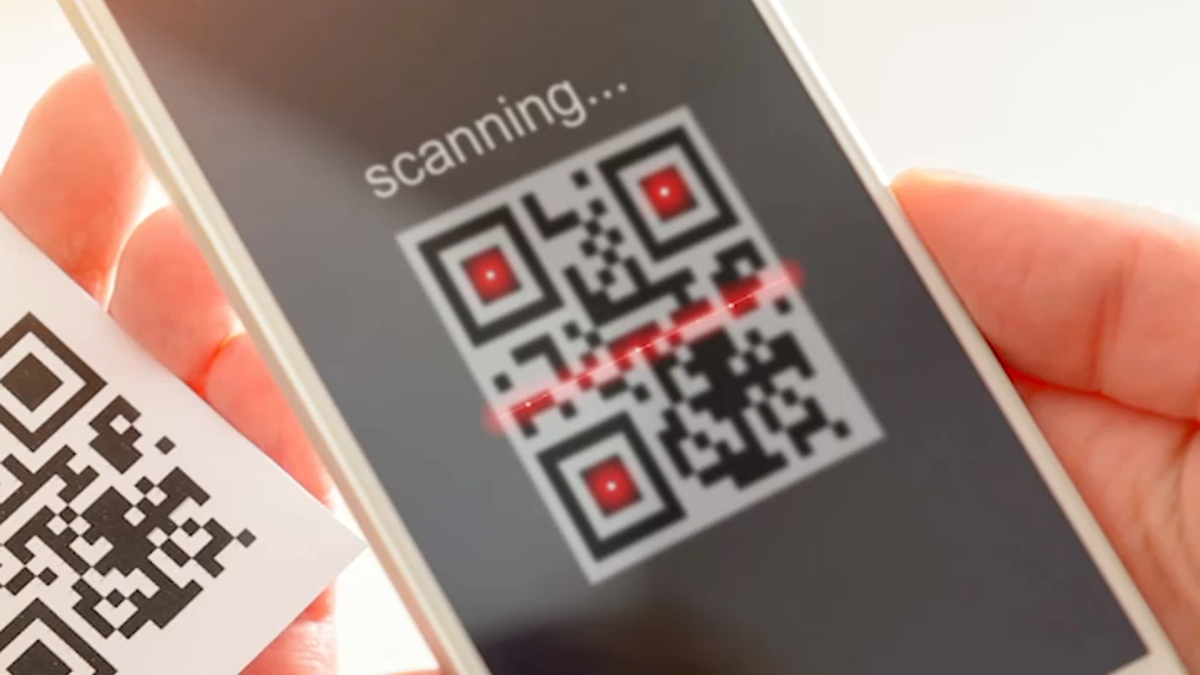 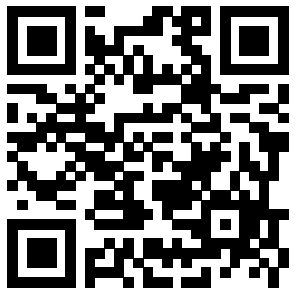 https://forms.gle/NZsde8AYStuzdgMk7
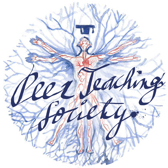 The Peer Teaching Society is not liable for false or misleading information…
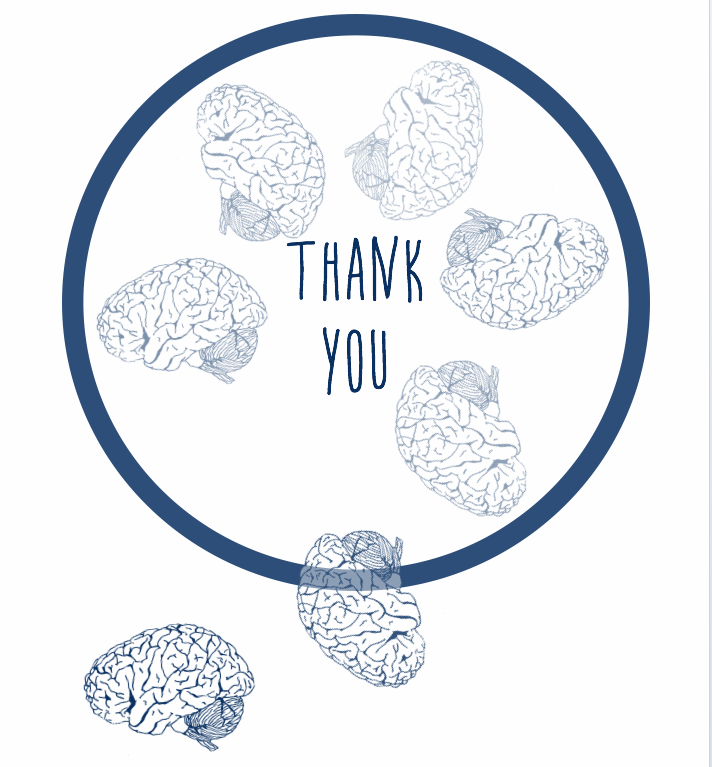